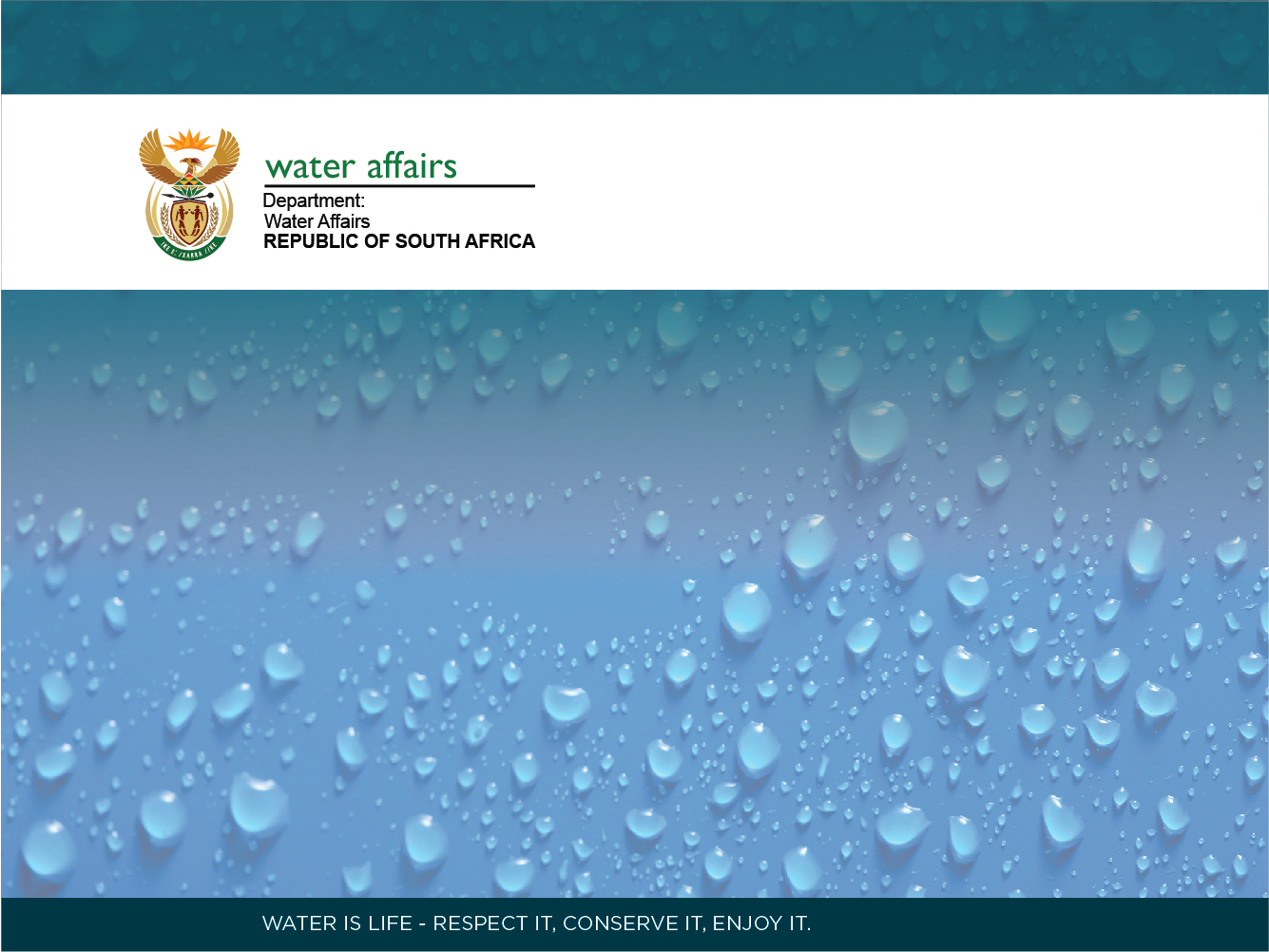 LETABA RIVER CLASSIFICATION-
GROUNDWATER RQOs 
Presented by:
K. Sami
WSM Leshika Consulting Engineers

April 2014
Determining RQOs for Groundwater
Assess groundwater use applied high resolution validation information

Detail assessment of groundwater resources and contribution to baseflow – fully account for groundwater-surface interaction

Express groundwater use relative to resources and impacts on baseflow

Express in terms of Present status and water resource category

Determine additional available groundwater resources with respect to the EWR per catchment and per scenario.

Develop the RQOs
Process
Stress index
Caclulate present status
Irrigation use
Domestic use
Impact on baseflow
Other uses
WRSM2000 monthly model
recharge
Impacts
Natural + Present baseflow
Climate data
Input data
Calibration vs 
Recharge data
Gauging weirs
dams
Groundwater cycle
Consequences
EWR requirement from scenarios
Borehole yields
Groundwater quality
Allocatable groundwater
Develop RQO
Demand - Aquifer Recharge & Harvest Potential
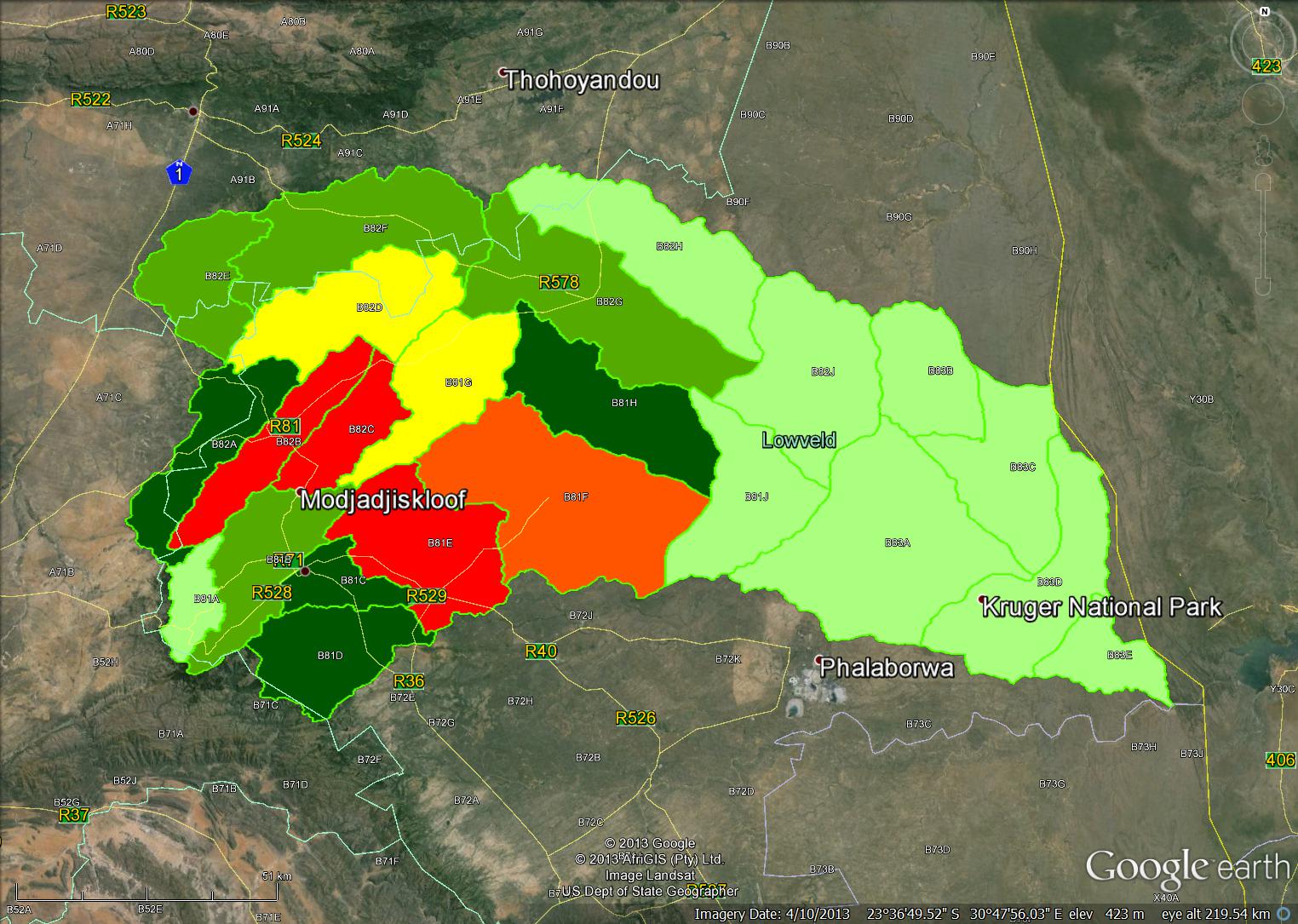 Use/ Aquifer recharge
>95%  Critically modified
 >65% Seriously modified
>40%  Largely modified
>20%  Moderately modified
>5%    Largely natural
              <5%    Unmodified
How much groundwater is still available?
10.62
8.31
4.94
10.41
5.59
6.42
1.72
3.51
5.35
4.44
-6.25
-13.81
4.74
6.46
5.40
-14.51
12.08
1.93
6.64
-0.81
2.57
3.69
2.48
Water Balance – What happens to recharge?
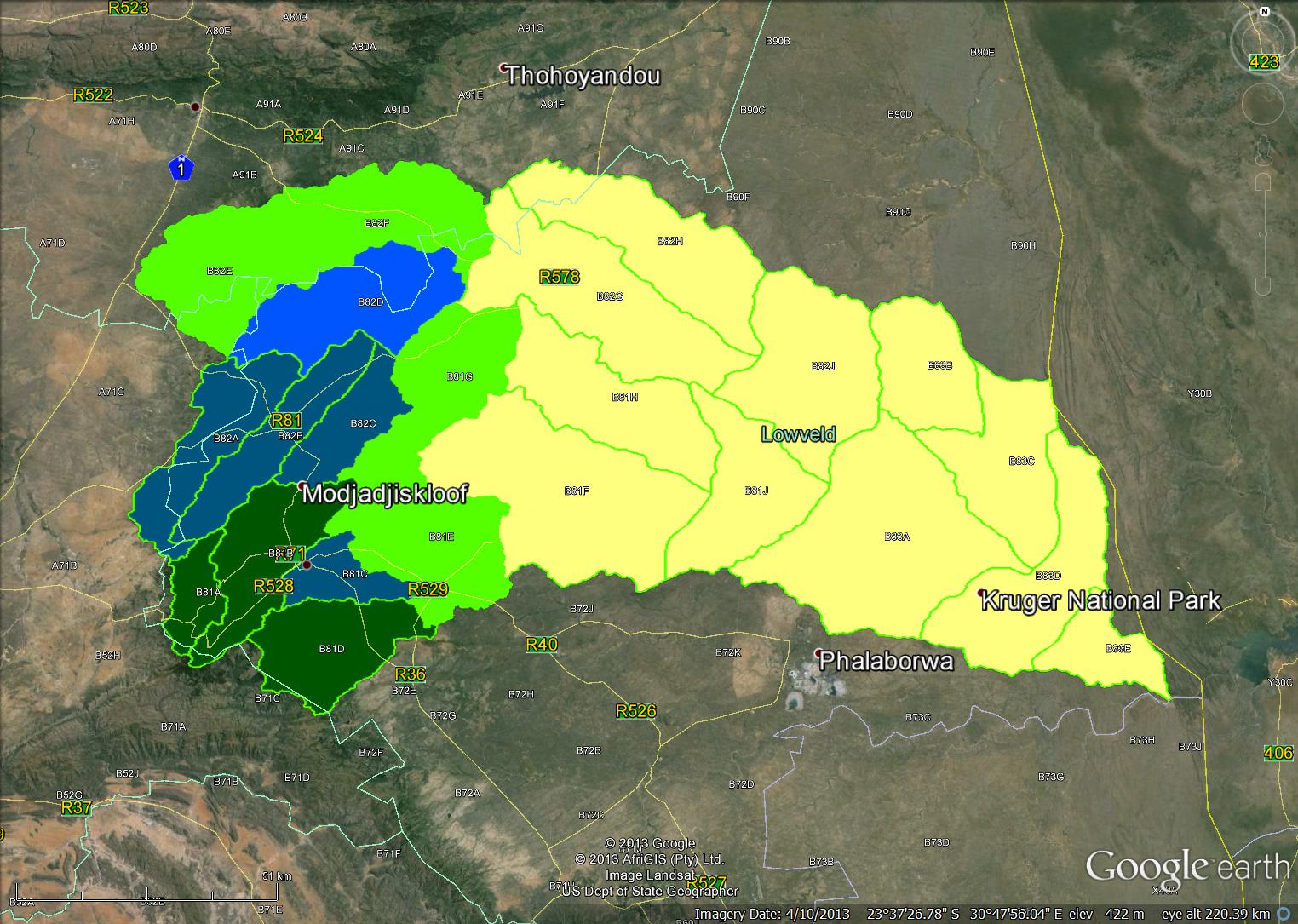 How will abstraction affect baseflow?
Interflow Dominant – Impact low
Interflow and groundwater baseflow - moderate
Groundwater baseflow  dominant – Impact high
Evapotranspiration dominant – Impact low
Evapotranspiration – no impact
Baseflow Generation
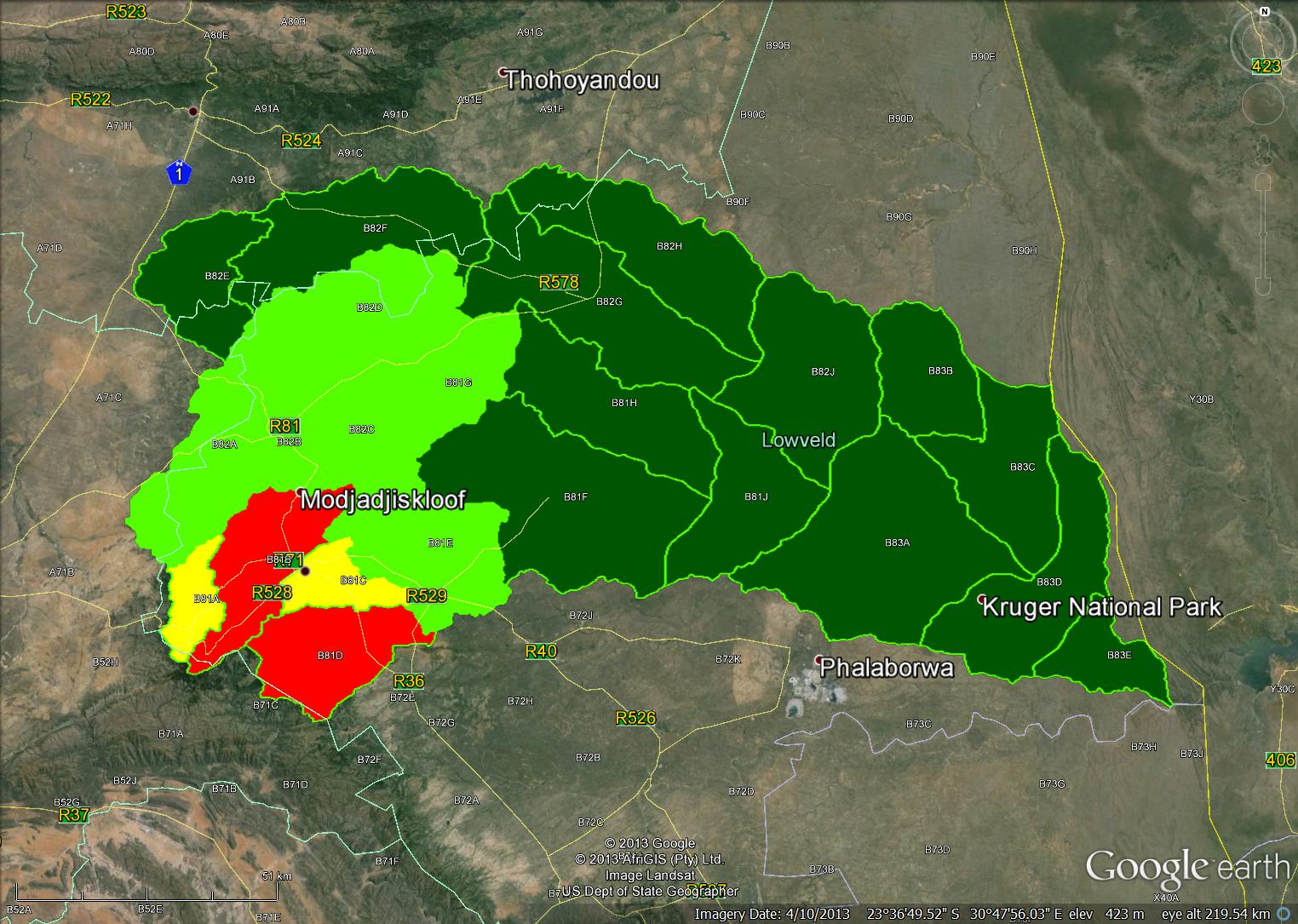 Total = 273.79 Mm3/a
<1%
1-5%
5-20%
>20%
Where does baseflow originate?
Groundwater – Present state and recommended
Use/aquifer recharge
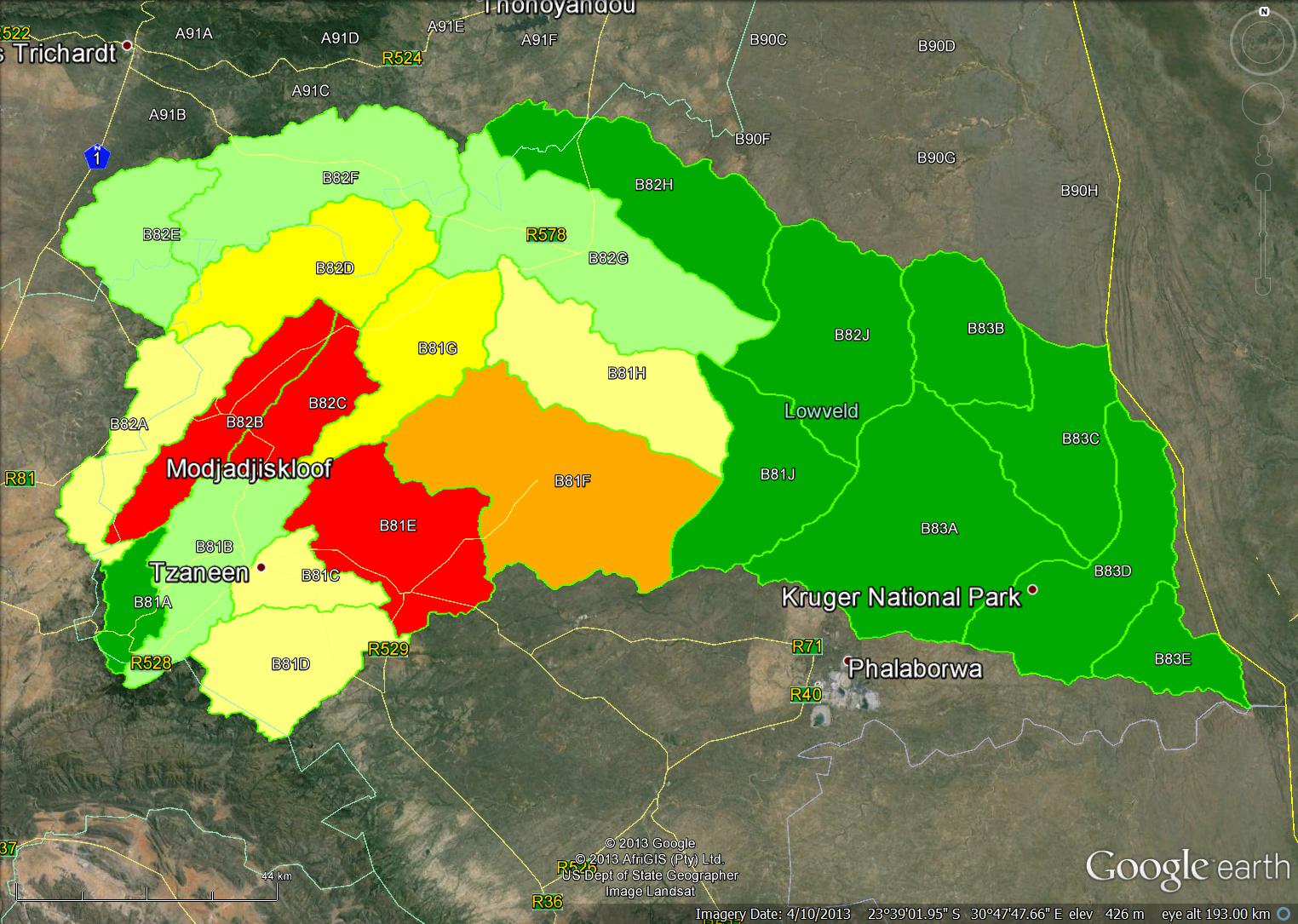 A <5% largely unmodified
B 5-20% largely natural
C
C 20-20% largely modified
D
B
E
D
B
D
E
D
D
C
B
D
D
C
D
D
C
C
B
D 40-65% largely modified
D
E 60-95% Seriously modified
F >95% critically modied
D Scenario 10
Groundwater – RQOs
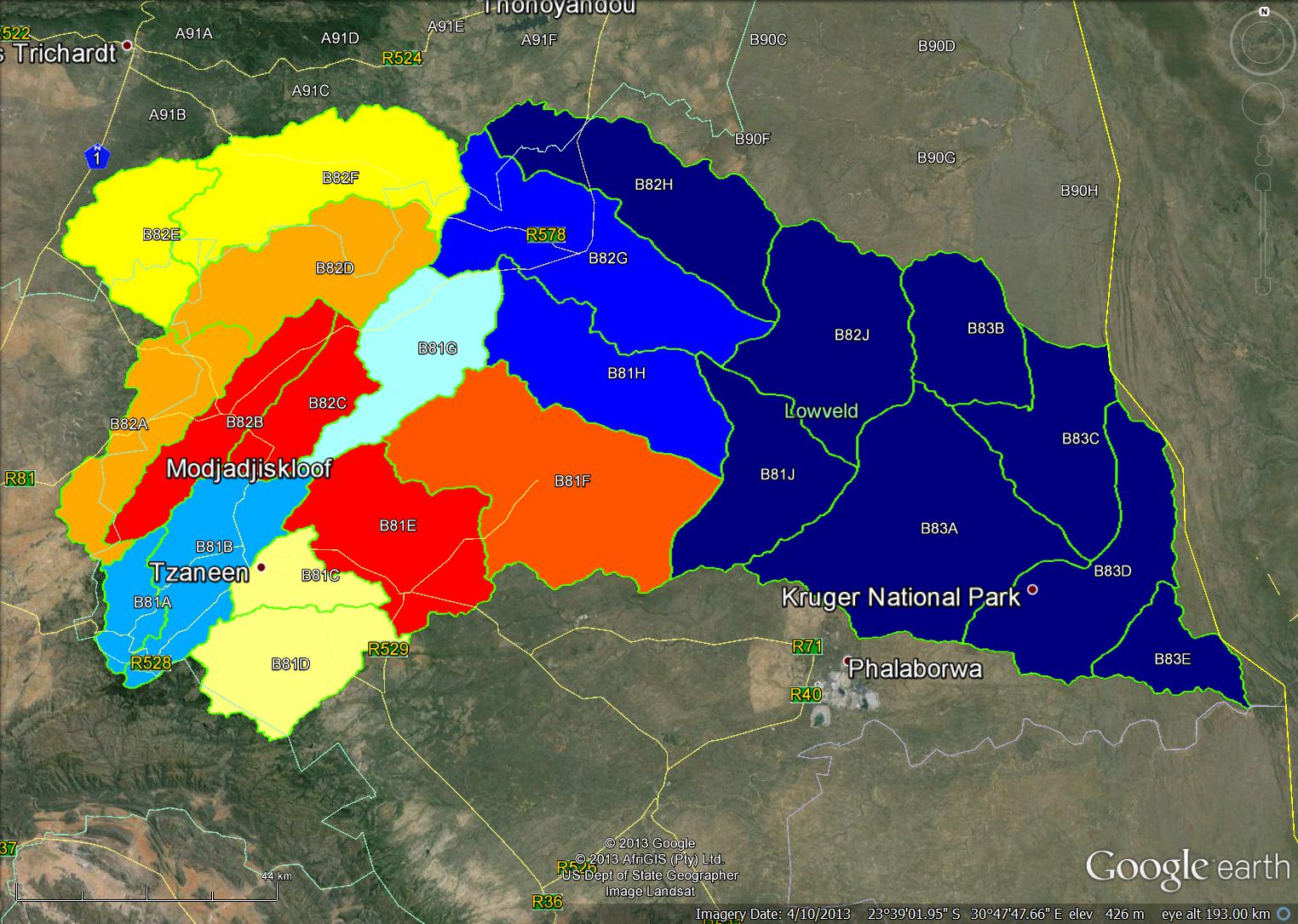 Stress Index
Groundwater contribution to baseflow
Baseflow contribution to MAR
Narrative Groundwater – RQOs
Narrative Groundwater – RQOs